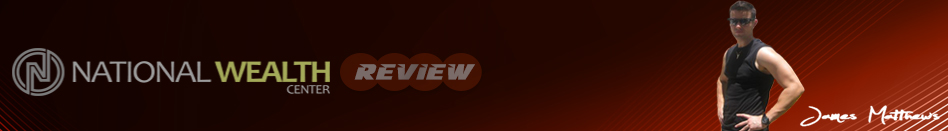 National Wealth Center Vs MLM
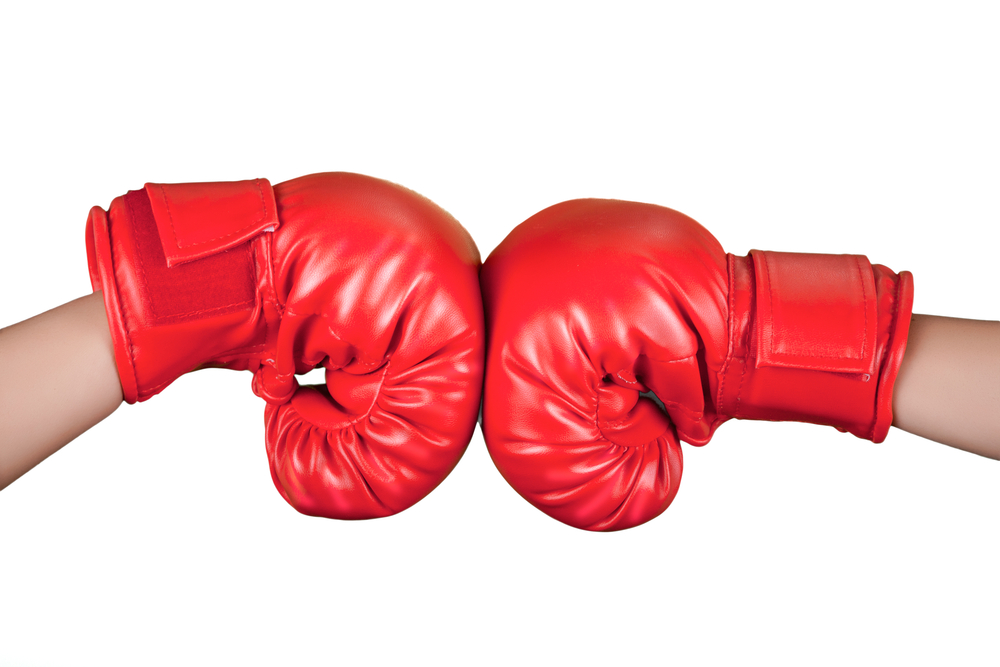 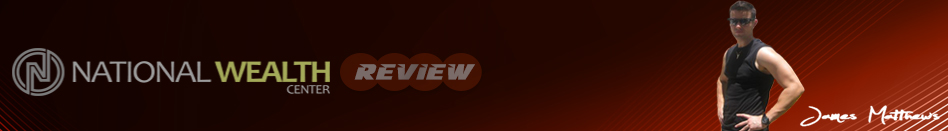 What’s The Difference?
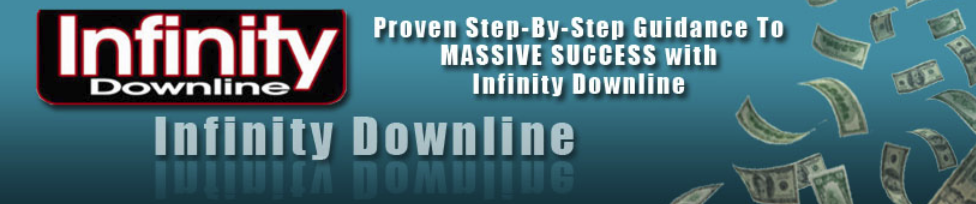 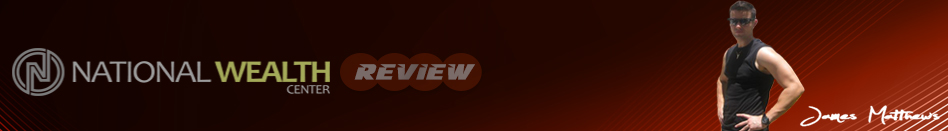 National Wealth Center is an Affiliate program
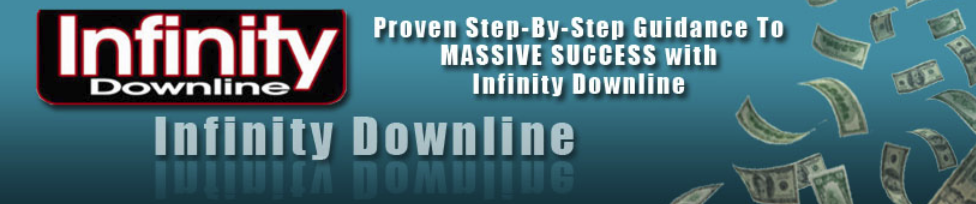 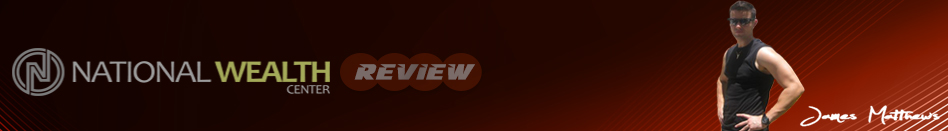 MLM or MultiLevel Marketing are NOT Affiliate programs
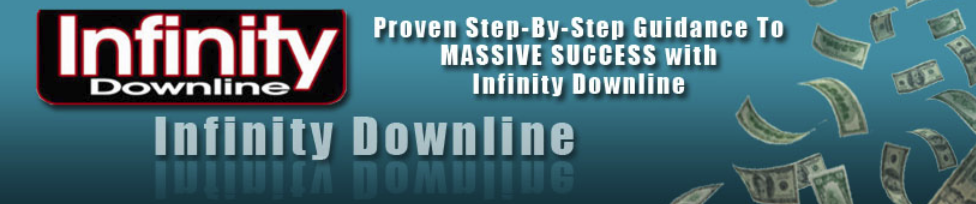 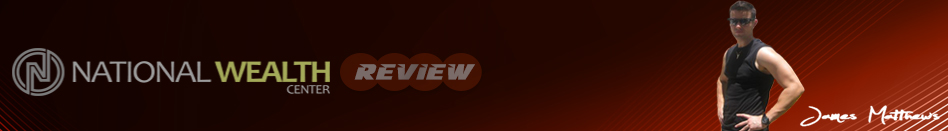 But Aren’t they both the same?
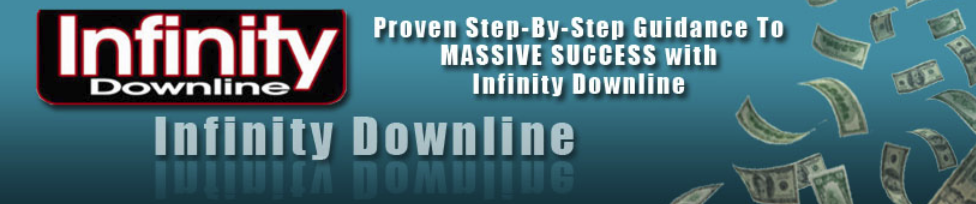 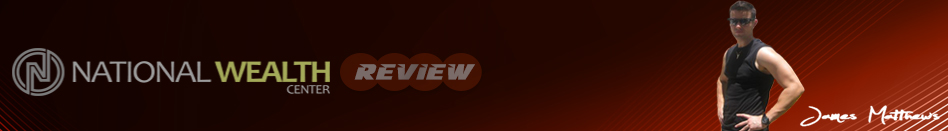 Let’s Look at the Compensation plan of these 2 models:
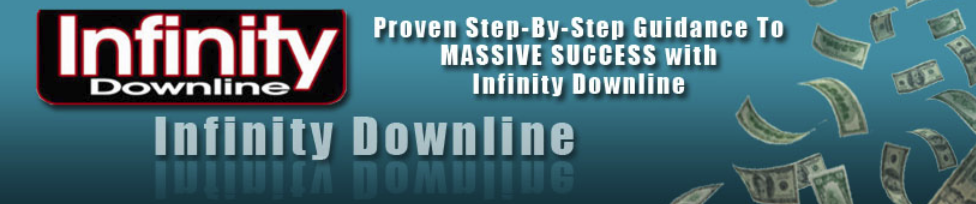 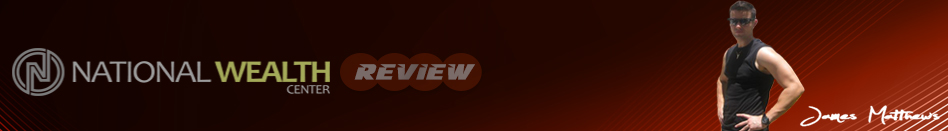 Affiliate Marketing Programs Revolve around Making Sales or Referrals
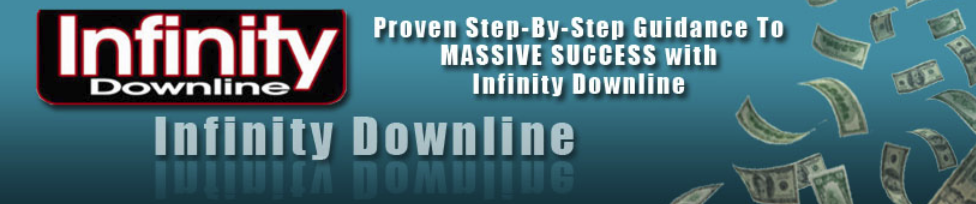 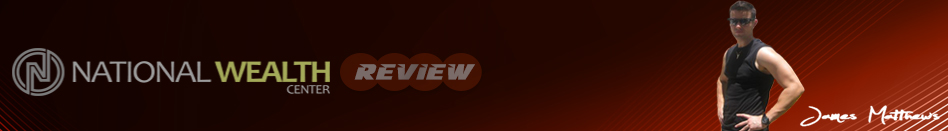 Affiliate Marketers Do not have to have a minimum point or volume to make money
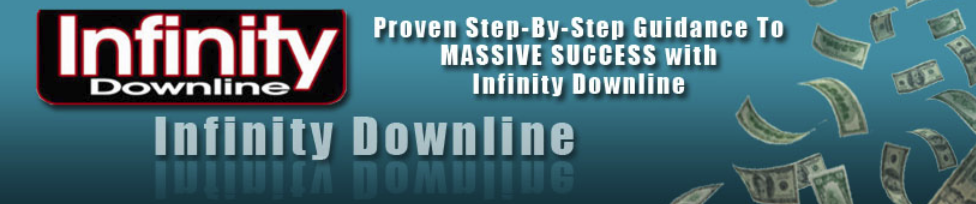 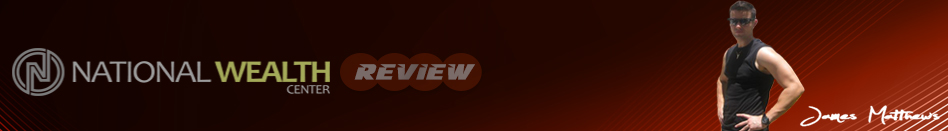 All MLM programs require the distributors to have a minimum point or purchase to be compensated
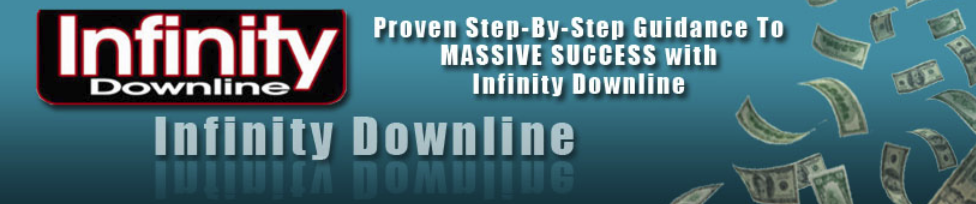 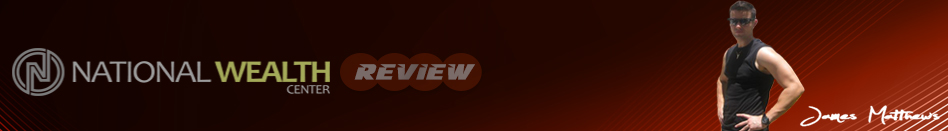 This is usually anywhere between $125-$200 monthly and you cannot receive compensation if this is not met
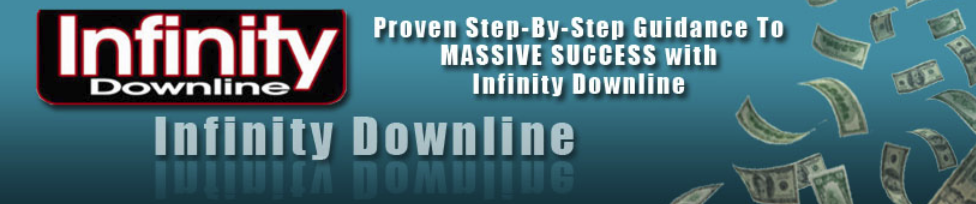 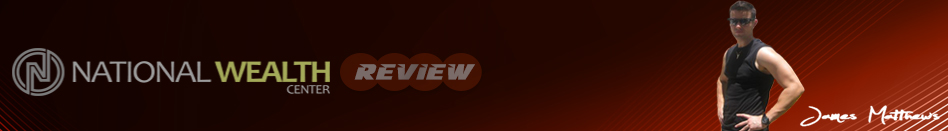 In the case of National Wealth Center, all you need is a $25 membership. That’s it.
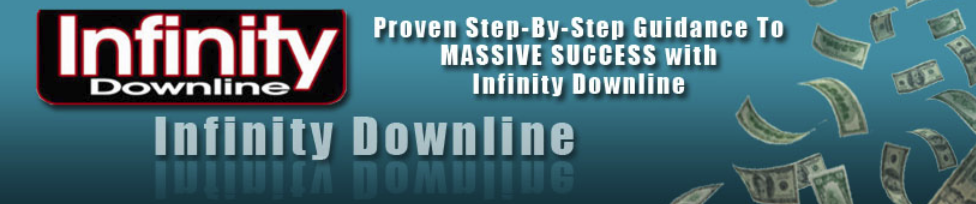 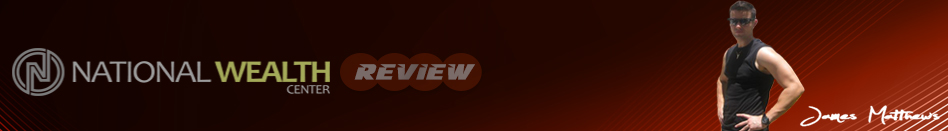 Let’s look more deeply into the comp plans of National Wealth Center vs MLM
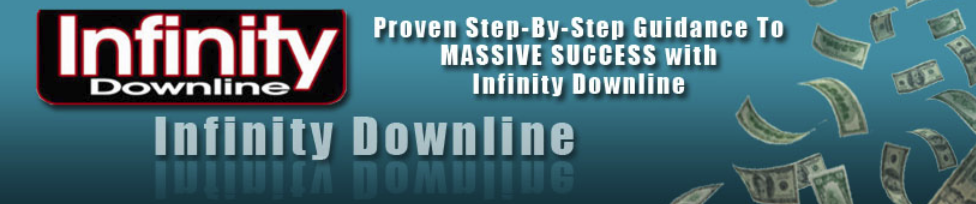 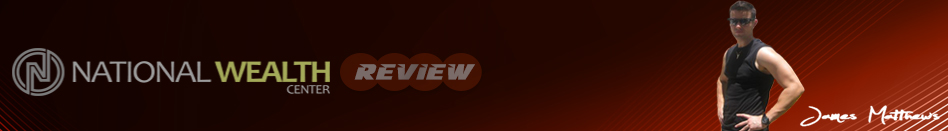 Let’s Look at Comp Plan of a Traditional MLM
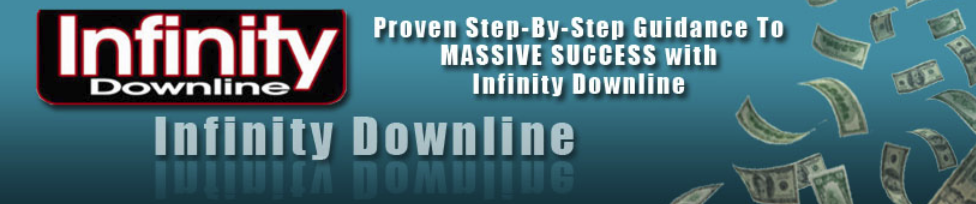 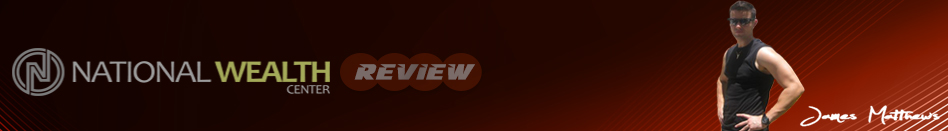 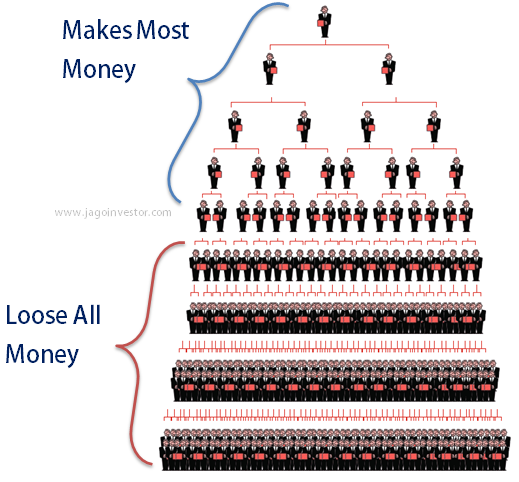 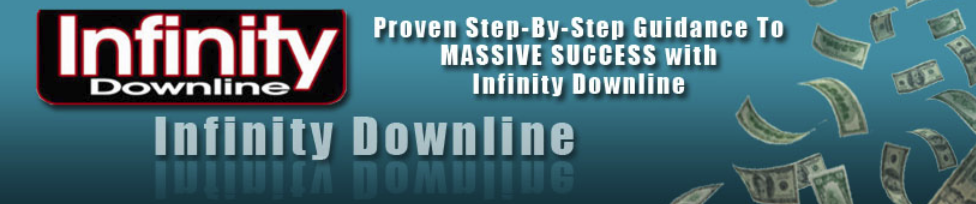 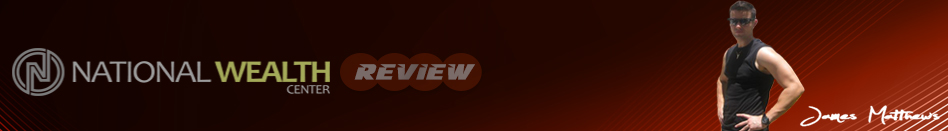 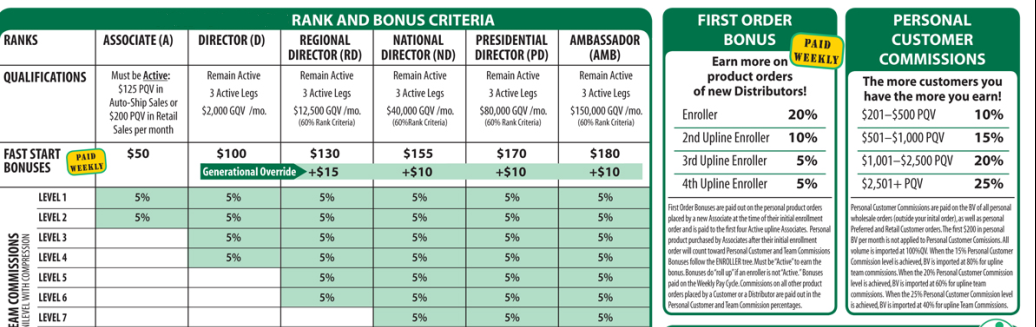 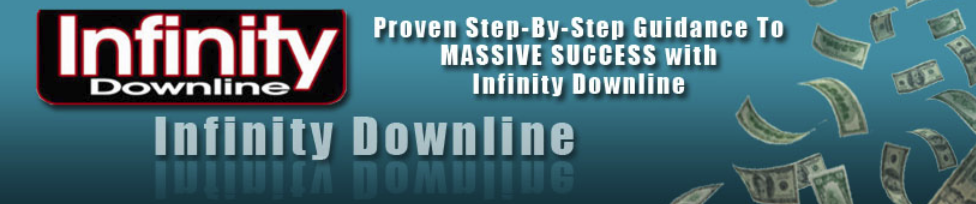 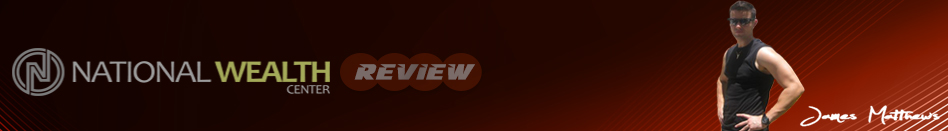 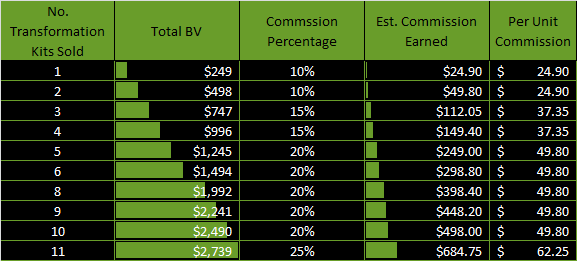 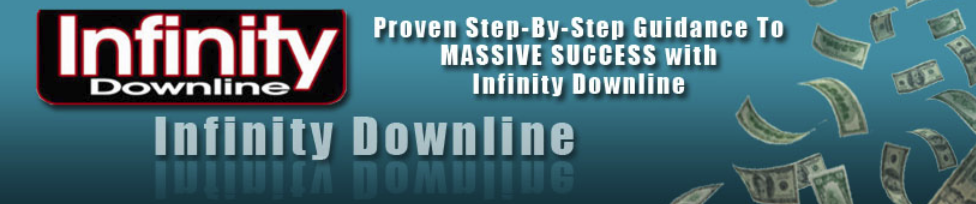 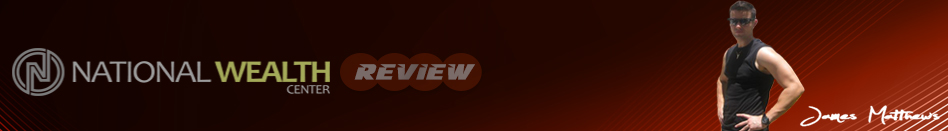 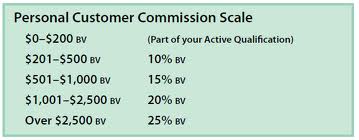 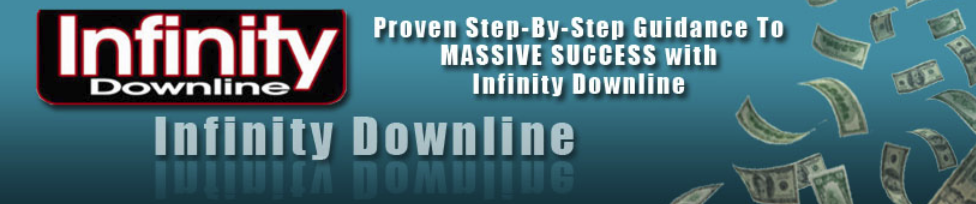 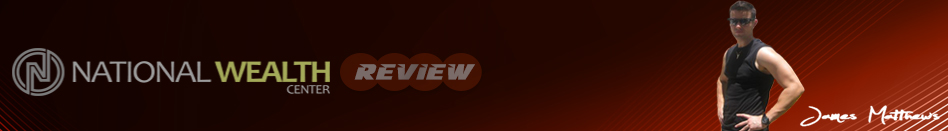 Now Let’s Look At National Wealth Center’s Compensation Plan:
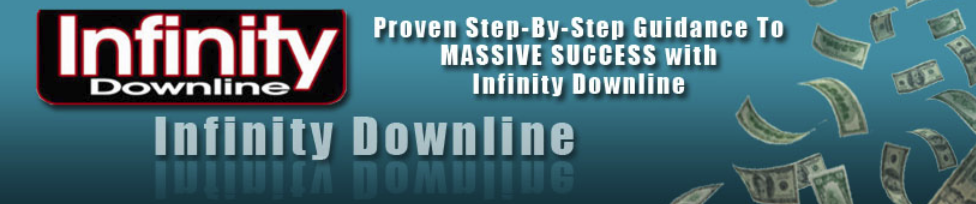 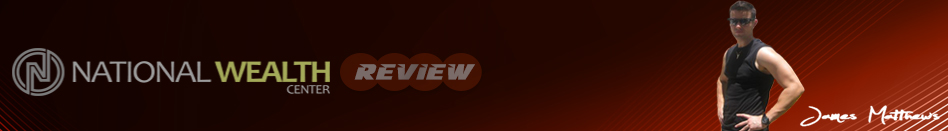 National Wealth Center Only Costs $25…
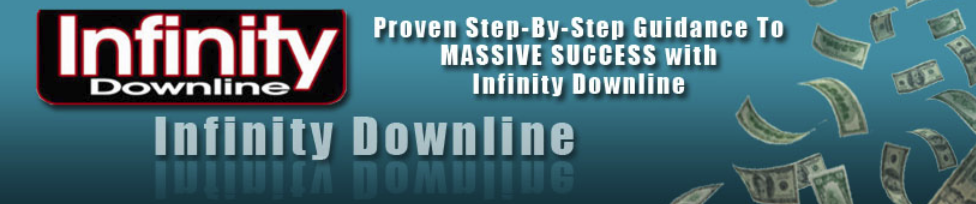 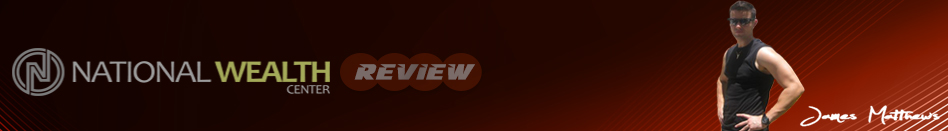 First and Foremost…National Wealth Center is a 100% Commission Based Program…
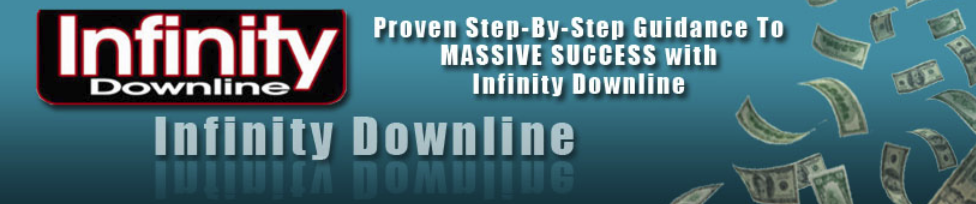 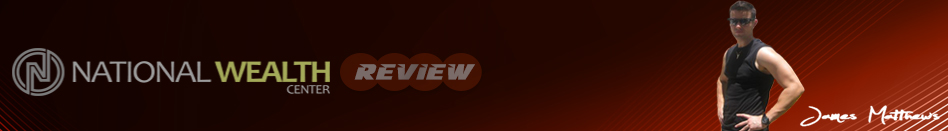 With National Wealth Center, You BREAK EVEN with Just 1 Referral!
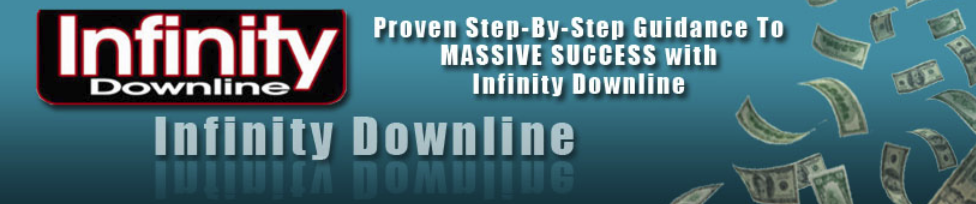 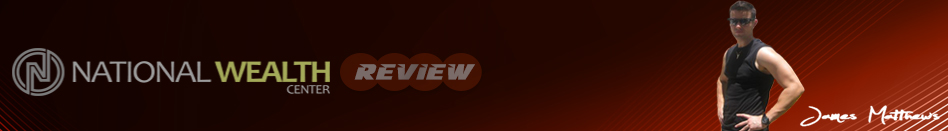 National Welath Center Revolves Around the Power of 4 – Finding Just 4 Business Partners with $25…That’s It…
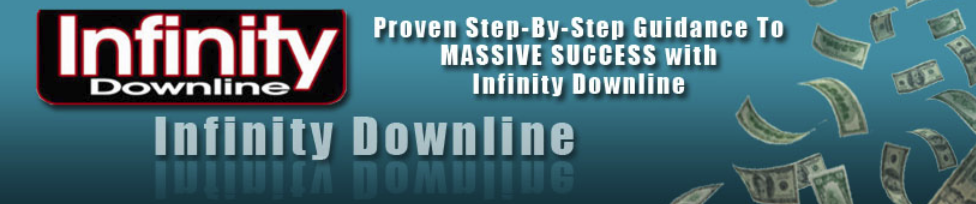 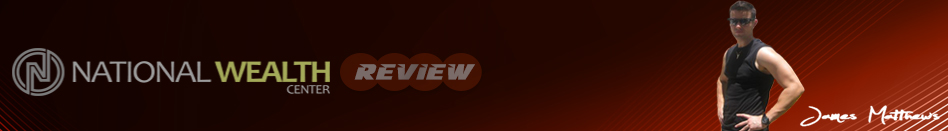 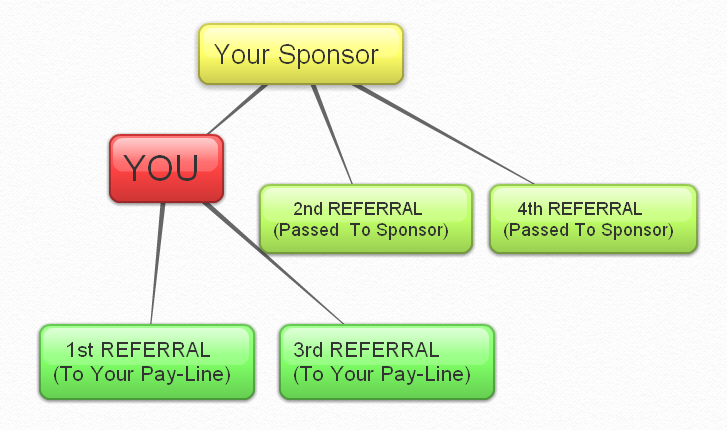 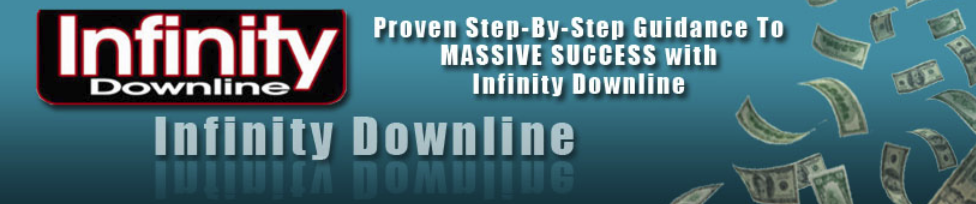 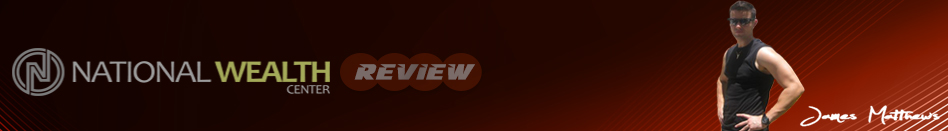 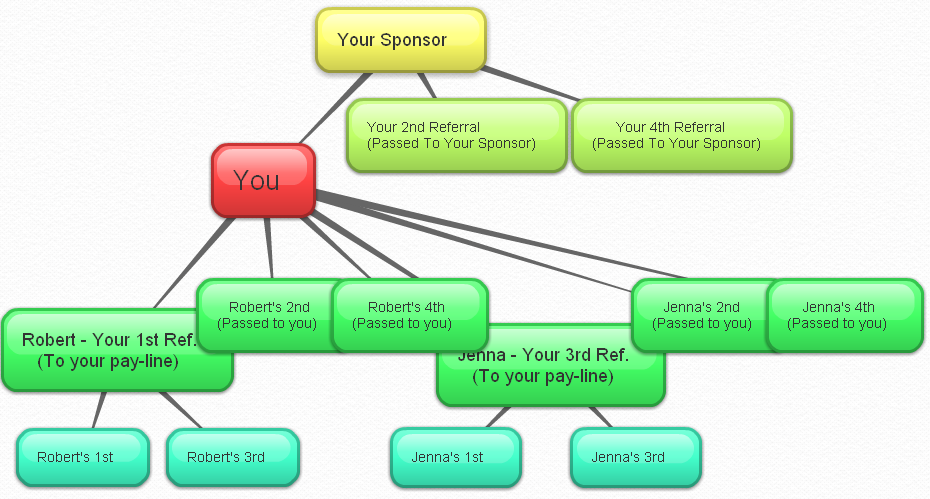 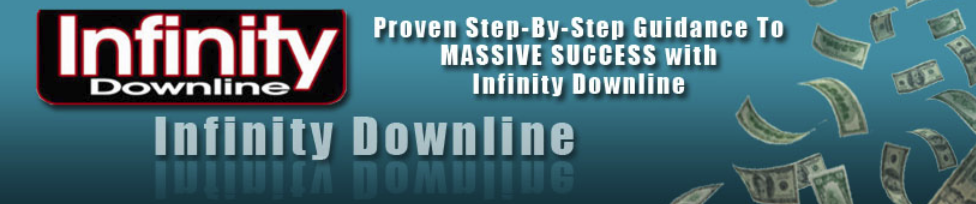 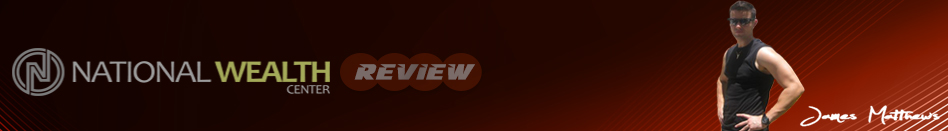 This Just Continually Duplicates and Your Income Compounds with Our Reverse 2 Up Compensation System
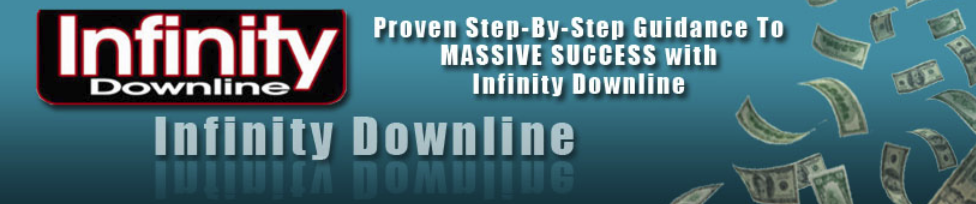 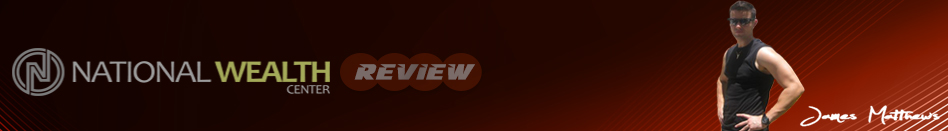 That’s How EASY This Is!To Learn More Just Go To:www.thenationalwealthcenterreview.com